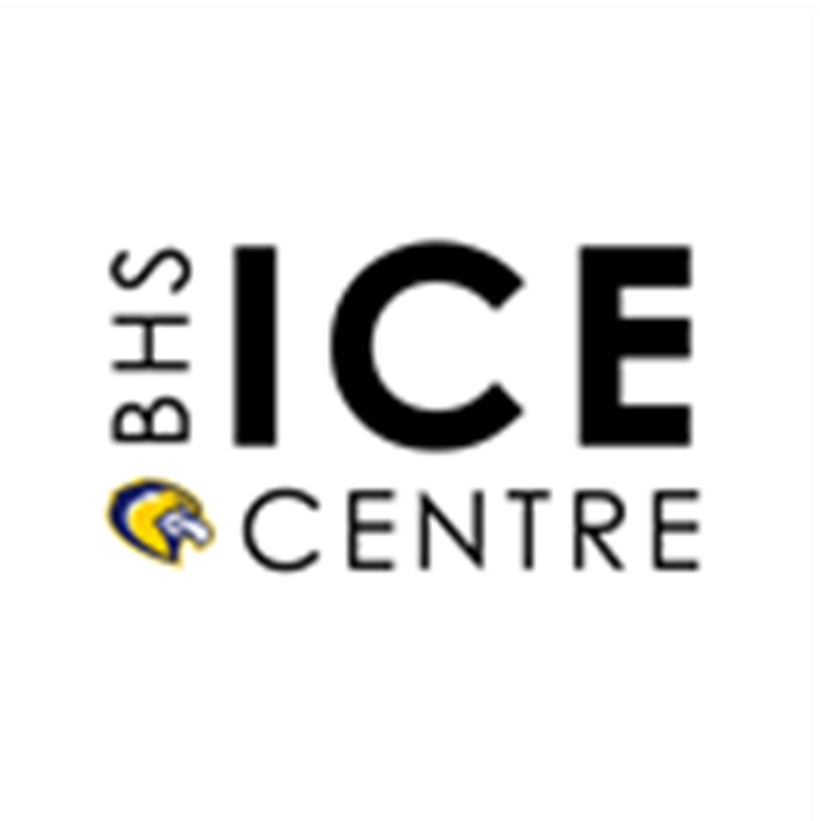 INNOVATION | COLLABORATION | EDUCATION
Professional Communication
What is the purpose of communication?
Professional Communication
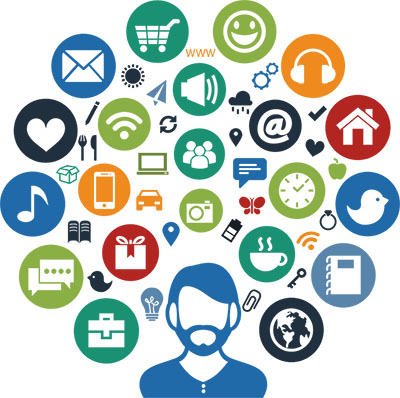 How do we communicate?

How do businesses communicate?
Professional Communication
Keys to successful communication

Identify your purpose
Know your audience
Email Communication
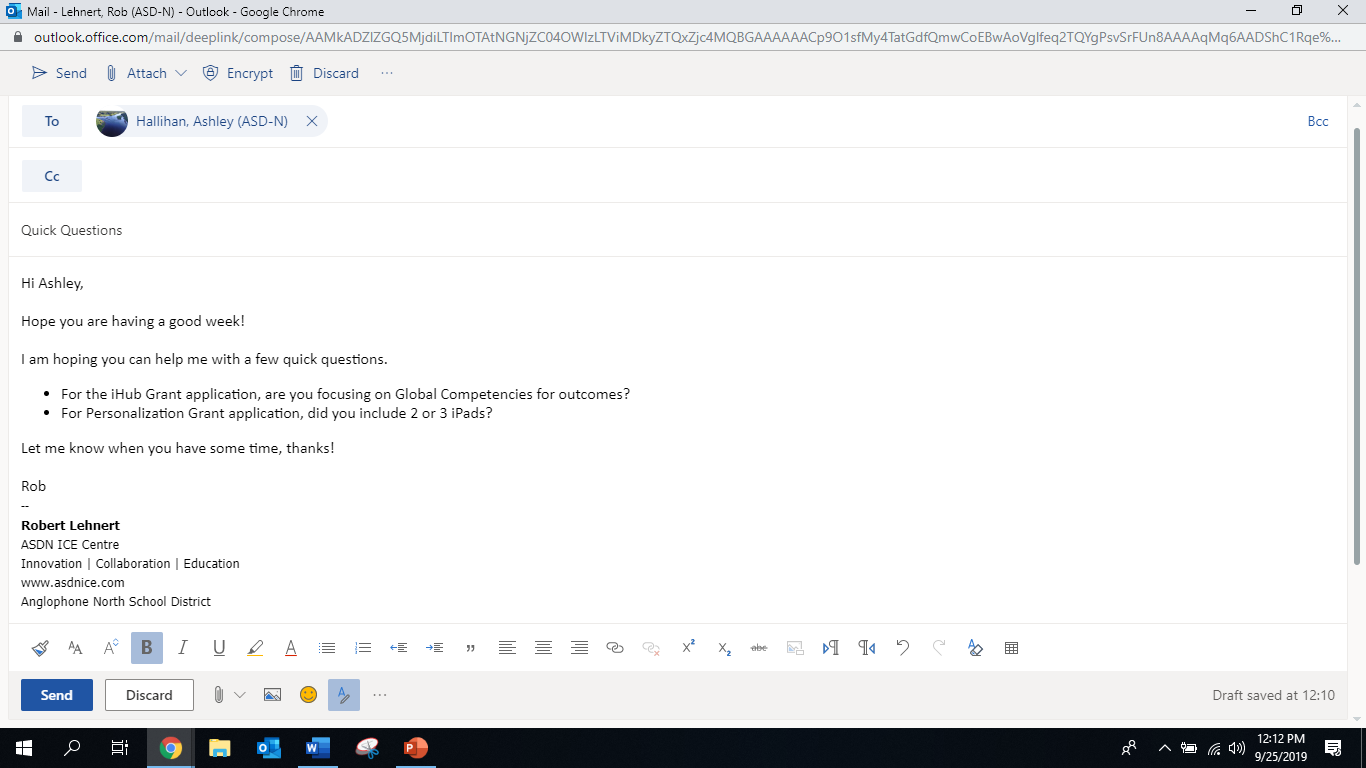 Subject Line – short summary
Hi, Good Morning, Good Afternoon
Greeting, introduction
Content, short and sweet
Thank you,
Signature
Phone Communication
Prepare !
Greeting
Introduction
Short and sweet
Thanks!
Follow Up
E-Mail Signature
Login to your Outlook Email
Go to settings and search “signature”
Create your own signature
Example:
--
Ashley Hallihan
BHS ICE Centre
Innovation | Collaboration | Education
www.bhsice.comAnglophone North School District
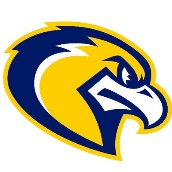 E-Mail Signature
Find a business owner to contact!
Anyone you can find! 
Send them an email, cc’d me on the email!

Introduce yourself, explain your business idea and
ask 3 questions:
Example: What is one piece of advice you would give a young entrepreneur? 

Ashey.Hallihan@nbed.nb.ca